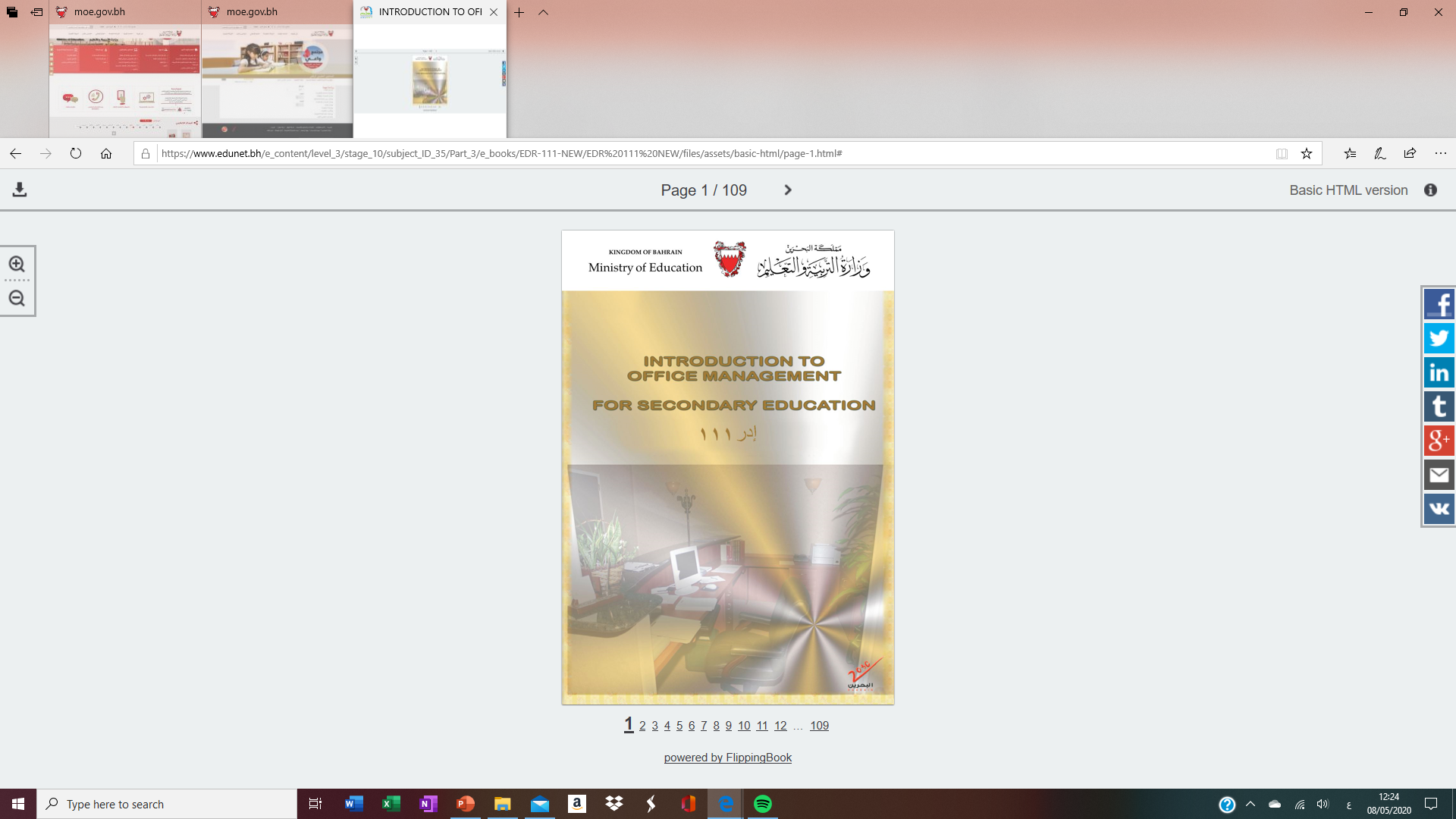 Introduction to Office Management ادر 111
FIRST SEMESTER
للصف الثاني ثانوي / تجاري
Chapter 1
Office Design & Function
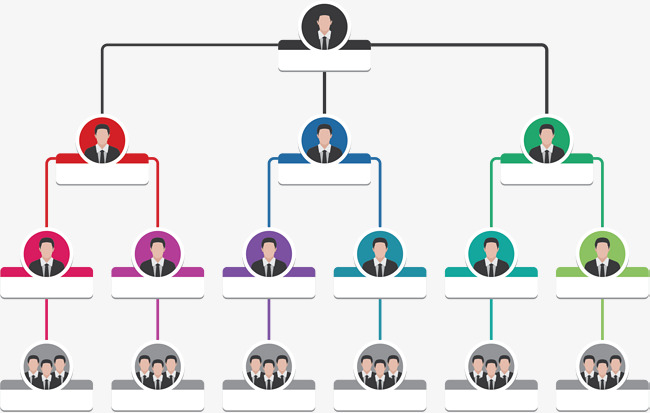 3
Office Organization
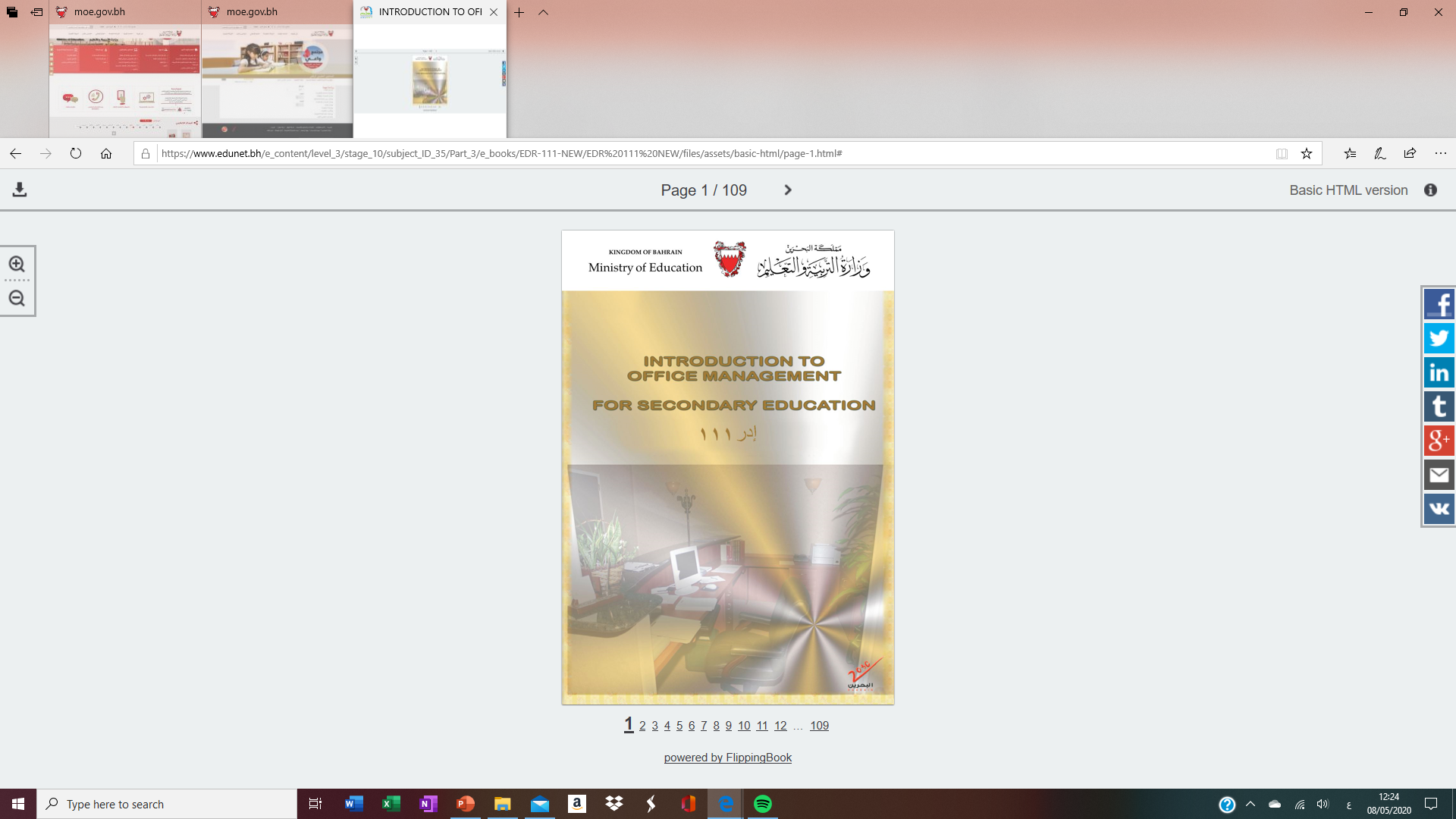 Organization Chart.
Duties of Each Department.
Draw an Organization Chart.
Pages 9-11
Learning Objectives
By the end of this lesson, the student should be able to:
Define the term of organizational chart.
Classify the duties with its correct department.
Prepare a diagram illustrating the organization chart of the school.
Engaging Starters
The First Goal
The Second Goal
The Third Goal
Questions
Lesson:  Organization Chart              Introduction to Office Management               ادر 111
Engaging Starters
Did you saw a similar chart in your school?

What does this chart represent?

Identify the level of administration in the picture?

Why do you think it is important to have this chart?
Engaging Starters
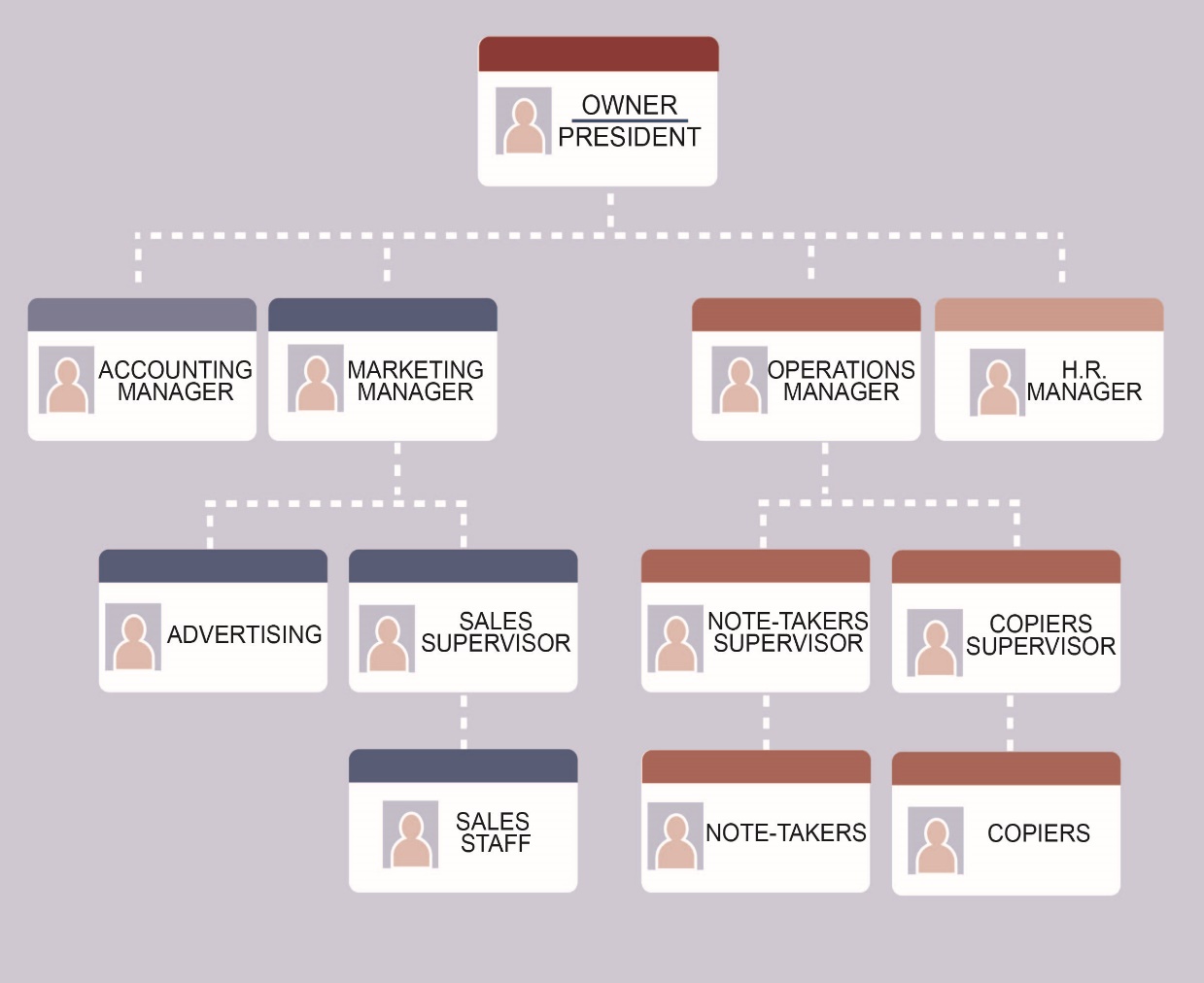 The First Goal
The Second Goal
The Third Goal
Questions
Lesson:  Organization Chart              Introduction to Office Management               ادر 111
Office Organization
Organizations are divided into departments.  Each department is managed by a manager or head of department.
Structure:
General Manager (G.M.).
Managers or departmental heads.
Supervisors.
Office Administrators or Office Assistants.

Organizational Chart: a diagram that shows the relationship and relative ranks of its parts & positions.
Engaging Starters
The First Goal
The Second Goal
The Third Goal
Questions
Next
Lesson:  Organization Chart              Introduction to Office Management               ادر 111
Evaluation Activity
Engaging Starters
Activity
The First Goal
Write the definition of Organizational Chart
The Second Goal
Type of activity
Individual - written
The Third Goal
Time
Questions
2 minutes
Lesson:  Organization Chart              Introduction to Office Management               ادر 111
Function & Duties
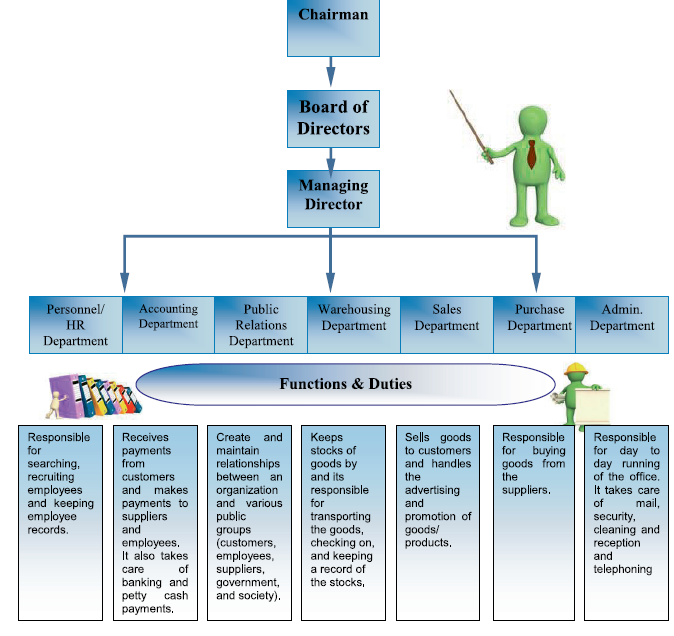 Engaging Starters
The First Goal
The Second Goal
The Third Goal
Questions
Next
Lesson:  Organization Chart              Introduction to Office Management               ادر 111
Function & Duties
The following are the different departments within a big organization:
Engaging Starters
The First Goal
The Second Goal
The Third Goal
Questions
Next
Lesson:  Organization Chart              Introduction to Office Management               ادر 111
Evaluation Activity
Engaging Starters
Activity
The First Goal
Write the correct department next to each function
The Second Goal
Type of activity
Individual - written
The Third Goal
Time
Questions
3 minutes
Next
Lesson:  Organization Chart              Introduction to Office Management               ادر 111
Evaluation Activity
Write the correct department:

Responsible for buying goods from suppliers. (                     )
 
2. Check the goods & keep records of the stocks. (                     )    

3. Searching for employees. (                     )
 
4. Receive payments from the customer. (                     )
Engaging Starters
The First Goal
The Second Goal
The Third Goal
Questions
Next
Lesson:  Organization Chart              Introduction to Office Management               ادر 111
Evaluation Activity
Write the correct department:

Responsible for buying goods from suppliers. (Purchase Dept.)
 
2. Check the goods & keep records of the stocks. (Warehousing Dept.)    

3. Searching for employees. (HR Dept.)
 
4. Receive payments from the customer. (Account Dept.)
Engaging Starters
The First Goal
The Second Goal
The Third Goal
Questions
Lesson:  Organization Chart              Introduction to Office Management               ادر 111
Evaluation Activity
Engaging Starters
Activity
The First Goal
In groups prepare a diagram illustrating the organization chart of the school in the workbook page 18 practice 6.
The Second Goal
Type of activity
In group - written
The Third Goal
Time
Questions
5 minutes
Lesson:  Organization Chart              Introduction to Office Management               ادر 111
?
Questions
1. Accounting Dept. is responsible for buying goods from the suppliers.
Engaging Starters
The First Goal
The Second Goal
True
False
The Third Goal
Questions
Lesson:  Organization Chart              Introduction to Office Management               ادر 111
?
Questions
Engaging Starters
2. Purchase Dept. buys goods from the suppliers.
The First Goal
The Second Goal
True
False
The Third Goal
Questions
Lesson:  Organization Chart              Introduction to Office Management               ادر 111
?
Questions
Engaging Starters
3. The department that is responsible for transporting goods and keeping a record of stock is:
The First Goal
The Second Goal
A. Sales Department.
The Third Goal
B. Warehousing Department.
Questions
C. Human Resource Dept.
Lesson:  Organization Chart              Introduction to Office Management               ادر 111
?
Questions
4. The department that is responsible for searching, recruiting employees and keeping employee records is:
Engaging Starters
The First Goal
The Second Goal
A. Sales Department.
The Third Goal
B. Warehousing Department.
Questions
C. Human Resource Dept.
Lesson:  Organization Chart              Introduction to Office Management               ادر 111
Questions
Engaging Starters
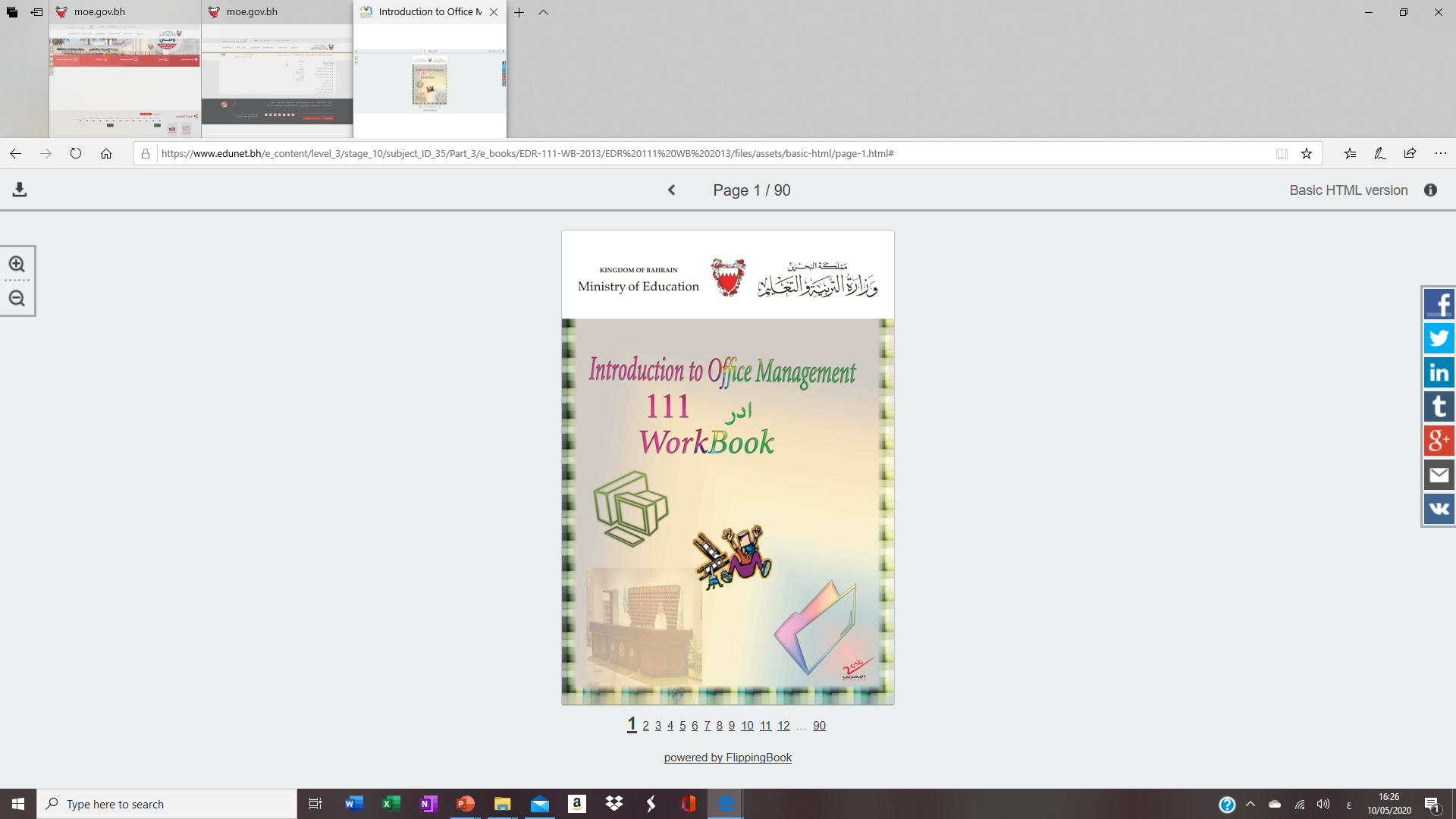 The First Goal
Additional Activity
The Second Goal
Workbook pages 15-19.
The Third Goal
Questions
Lesson:  Organization Chart              Introduction to Office Management               ادر 111
THANK YOU!
Lesson:  Organization Chart              Introduction to Office Management               ادر 111
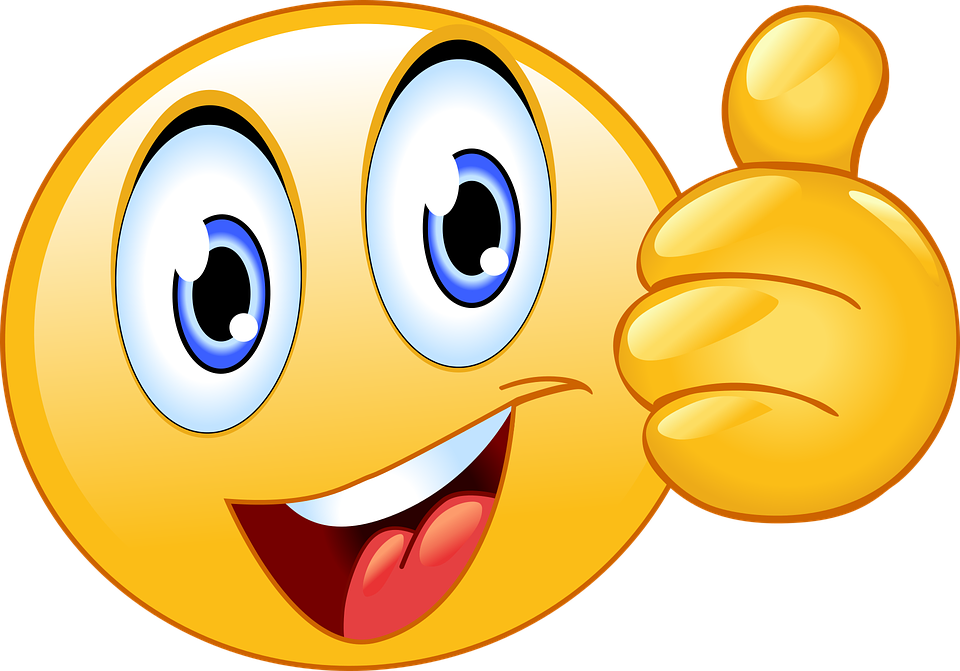 Next
Lesson:  Organization Chart              Introduction to Office Management               ادر 111
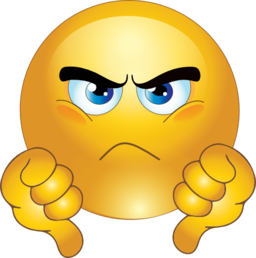 Back
Lesson:  Organization Chart              Introduction to Office Management               ادر 111
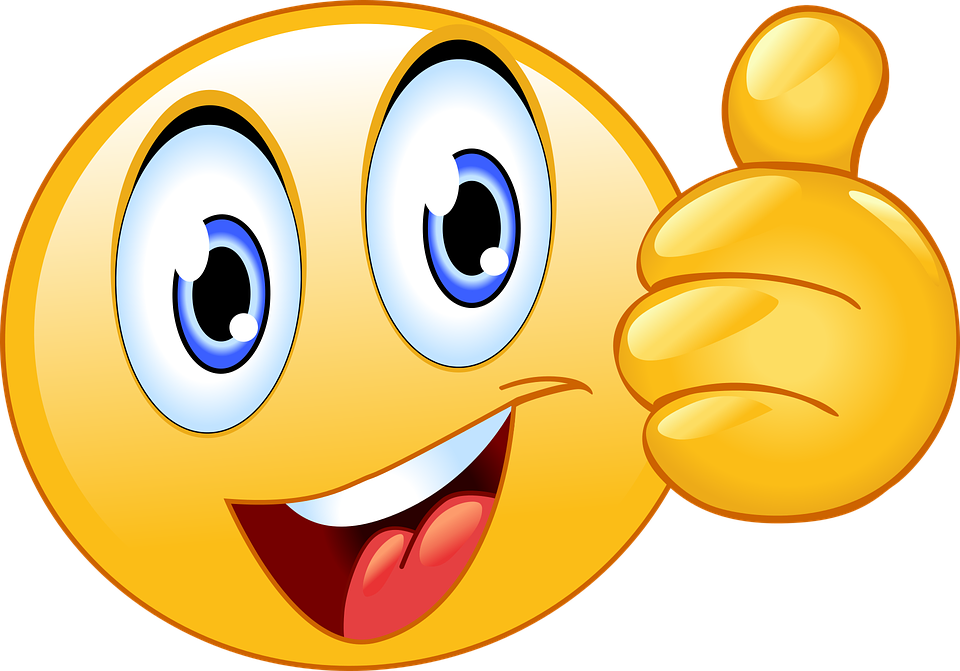 Next
Lesson:  Organization Chart              Introduction to Office Management               ادر 111
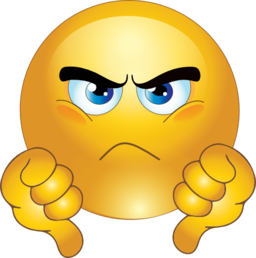 Back
Lesson:  Organization Chart              Introduction to Office Management               ادر 111
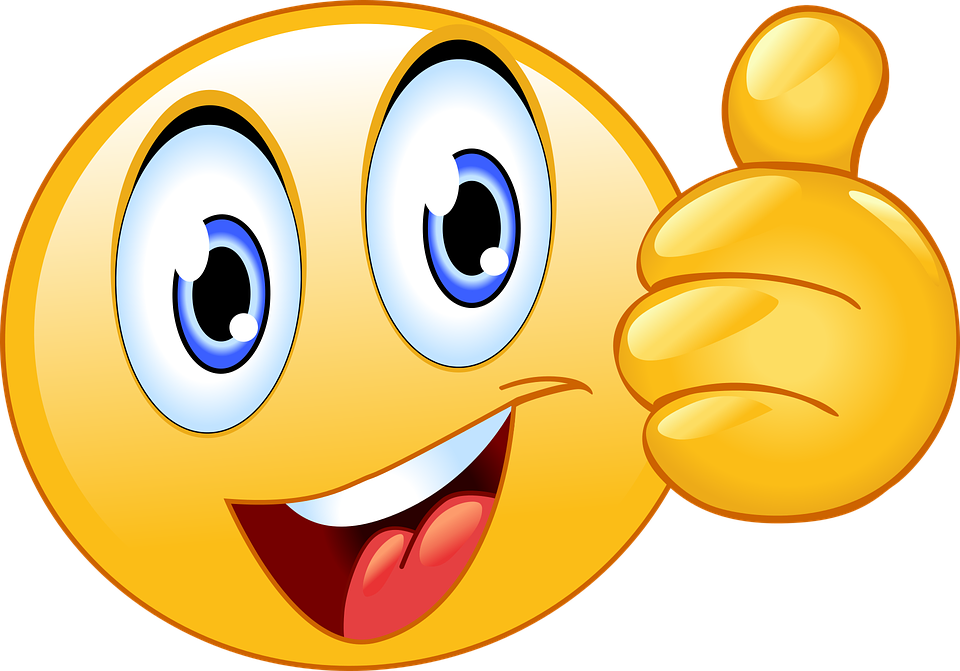 Next
Lesson:  Organization Chart              Introduction to Office Management               ادر 111
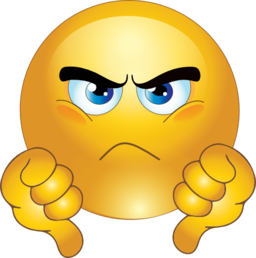 Back
Lesson:  Organization Chart              Introduction to Office Management               ادر 111
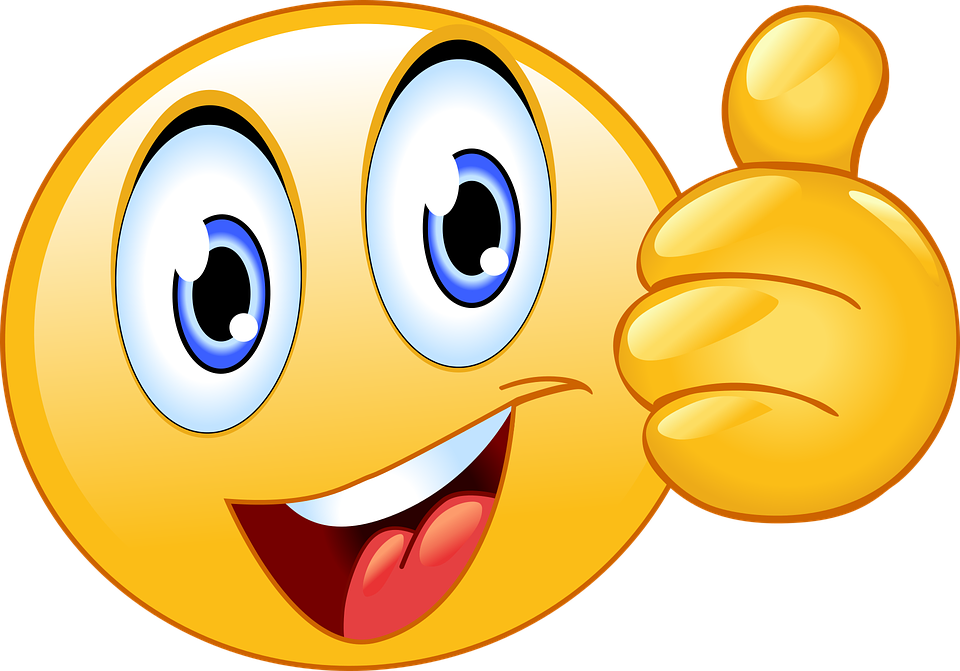 Next
Lesson:  Organization Chart              Introduction to Office Management               ادر 111
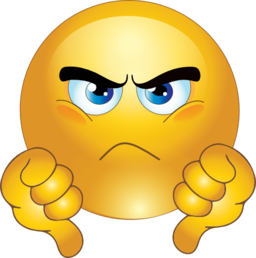 Back
Lesson:  Organization Chart              Introduction to Office Management               ادر 111